Psychometric Analysis of Survey Data
Ron D. Hays, Ph.D. 
RCMAR Methods Seminar                     
February 26, 2024 
(3:15-4:15 pm)
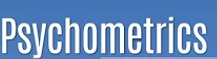 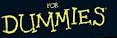 Acknowledgements
José L. Calderón: “Mitigating Cognitive Demand for Completion of CAHPS® Surveys by Aging Latinos: CAHPS® Visual Display and Cognitive Design Revision.” RCMAR Pilot (2015-16 Cohort)
National Institute on Aging (Grant Number P30-AG021684)
Agency for Healthcare and Research Quality (Contract number U18HS029321)
https://drjoe.life/obituary/  (November 16, 2023)
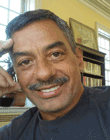 2
AHRQ’s CAHPS® Program
Agency for Healthcare Research and Quality
Research and development agency in the U.S. Department of Health and Human Services

Since 1995, AHRQ’s CAHPS Program has advanced the science of patient experience:
Surveys that can be used for high-stakes purposes
Quality improvement tools to improve patient experience
Research to advance the science of patient experience, including best methods to administer CAHPS surveys and report CAHPS survey findings
3
The Patient’s Voice
CAHPS Surveys reflect the patient’s voice.

All CAHPS survey development begins with asking patients/consumers about what’s important to measure and report. The resulting survey reflects their input.
4
CAHPS CG 3.1 Survey
EZ Survey
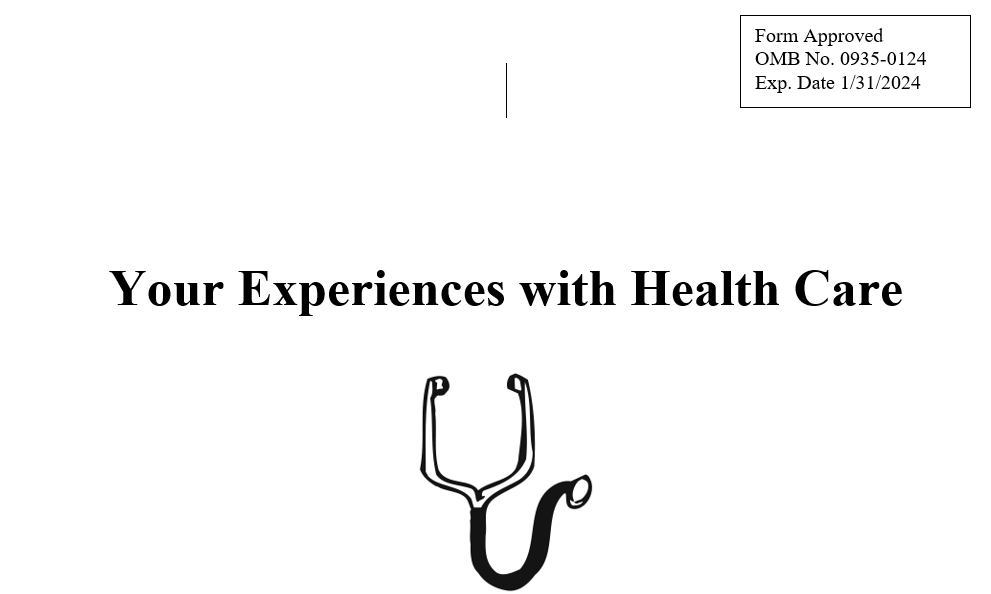 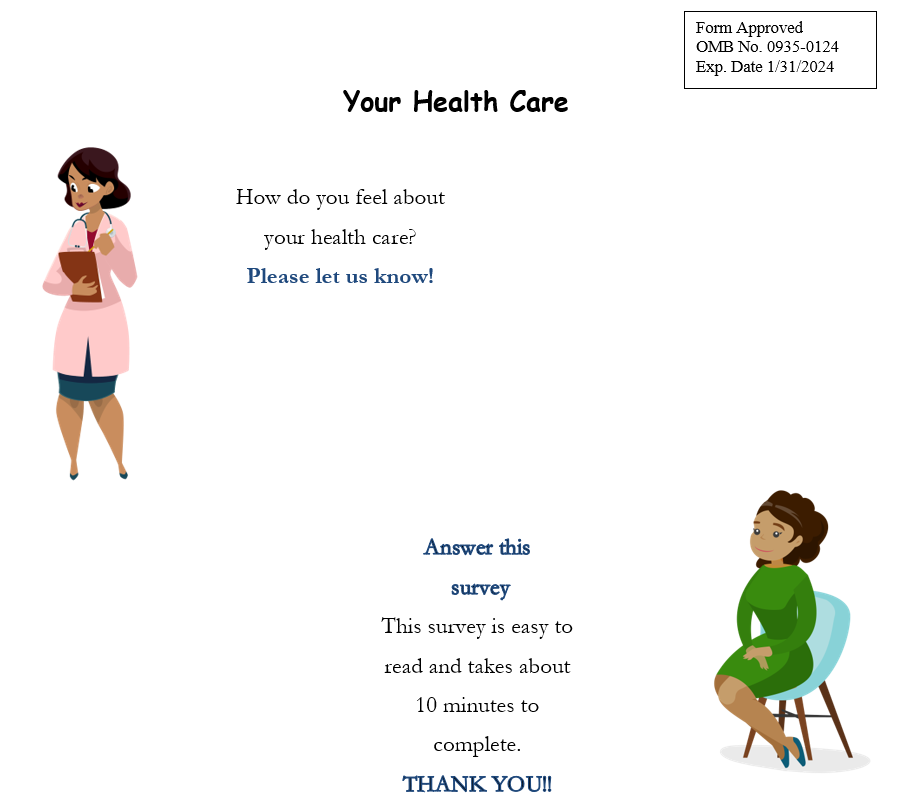 CAHPS Versus “Easy” (EZ) Item
CG-CAHPS 3.1 Item
Passive lead before query ->
In the last 6 months, when you contacted this provider’s office to get an appointment for care you needed right away, how often did you get an appointment as soon as you needed?
  Random Truncation of Item Lines
Flesh-Kincaid Readability Score: 14th Grade Level
 Difficult to Read
EZ Item
  Stanzaic Versification of Item Lines
How often do you get care 
as soon as you needed?
Flesh-Kincaid Readability Score: 3rd Grade Level
Very Easy to Read
[Speaker Notes: We created a variant of the CG-CAHPS 3.1 mail survey that simplifies the wording of questions and presents one complete thought on each line.
Shown here is an example of how one of the CAHPS clinician and group 3.1 item stems was modified to produce an easier-to-read question.  The CAHPS item has several words, written in the passive tense, and line length determines wrapping to the next line.  The EZ item is short and presents a single thought on each line.  As a result, the reading level was reduced from college to 3rd grade.]
CAHPS Clinician and Group 3.1 Survey
31 questions 
9 “About You” questions. 
1 global rating question: Using any number from 0 to 10, where 0 is the worst provider possible, what number would you use to rate this provider? 
      Four multi-item scales (12 reports about care items)

Timely Care
6. In the last 6 months, when you contacted this provider’s office to get an appointment for care you needed right away, how often did you get an appointment as soon as you needed?
8. In the last 6 months, when you made an appointment for a check-up or routine care with this provider, how often did you get an appointment as soon as you needed?
10.  In the last 6 months, when you contacted this provider’s office during regular office hours, how often did you get an answer to your medical question that same day?
CAHPS Clinician and Group 3.1 Survey
Communication
11. In the last 6 months, how often did this provider explain things in a way that was easy to understand?
12. In the last 6 months, how often did this provider listen carefully to you?
14. In the last 6 months, how often did this provider show respect for what you had to say?
15. In the last 6 months, how often did this provider spend enough time with you?
Coordination of Care
13. In the last 6 months, how often did this provider seem to know the important information about your medical history?
17. In the last 6 months, when this provider ordered a blood test, x-ray, or other test for you, how often did someone from this provider’s office follow up to give you those results?
20. In the last 6 months, how often did you and someone from this provider’s office talk about all the prescription medicines you were taking?
Office Staff
21. In the last 6 months, how often were clerks and receptionists at this provider’s office as helpful as you thought they should be?
22. In the last 6 months, how often did clerks and receptionists at this provider’s office treat you with courtesy and respect?
EZ Survey
31 questions 
9 “About You” questions. 
1 global rating question: Rate the care this doctor gave you in the last 6 months.  Pick a number from 0 to 10.  The Worst doctor is 0.  The Best doctor is 10 
Four multi-item scales (12 reports about care items)

Timely Care
 6.  How often did you get care as soon as you needed?
 8.  How often did you get an appointment as soon as you needed?
10. How often did you get answers to your medical questions the same day?
EZ Survey
Communication
13. How often did this doctor explain things in a way you understood?
14. How often did this doctor listen to you carefully?
16. How often did this doctor show respect for what you had to say?
17. How often did this doctor spend enough time with you?

Coordination of Care
15. How often did this doctor seem to know what is important to you about your health?
19. How often did this doctor explain the test results to you?
21. How often did this doctor talk about all the medicine you took?
 
Office Staff
11. How often were clerks and receptionists as helpful as they should be in the last 6 months?
12. How often did clerks and receptionists treat you with respect in the last 6 months?
Data Collection
Safety net healthcare provider in Los Angeles
CAHPS C-G 3.1 and EZ Paper Surveys
Pre-notification letter in advance of survey
Personalized letters and survey packets
Used first-class postage
Sent a second survey to non-respondents 
English and Spanish surveys
August 1, 2023, through December 31, 2023.
n = 264 surveys returned (16 providers)
7 doctors, 5 NPs, 4 PAs
Analysis Plan
Response rate
Failure to follow skip patterns
Missing data
Item frequencies 
Multi-item scale means (SDs)
Internal consistency reliability
Patient-level correlations among measures
Provider-level reliability
Multi-trait scaling 
Factor analyses (exploratory and confirmatory)
Survey response rate
18% overall (n =264)
20% for CG 3.1 Survey (n = 147)
16% for EZ Survey (n = 117)
Response rate did not differ significantly by the amount of incentive ($2 vs $5) 
Analytic sample (n = 232)
n = 133 (CG 3.1) and 99 (EZ) surveys where respondents reported care from sampled provider
Sample Characteristics
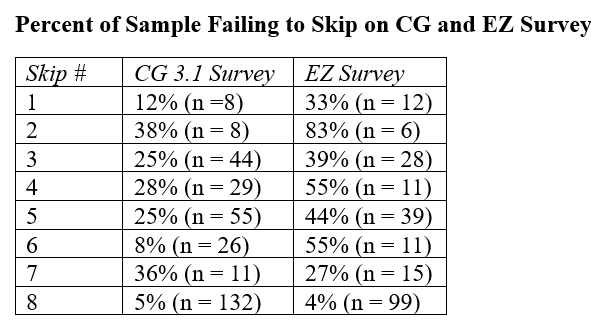 Item missing data was rare
24 items asked of everyone 
Mean missing
0.53 for CG 3.1 survey
1.04 for EZ survey
t =1.78, p =0.0769
16
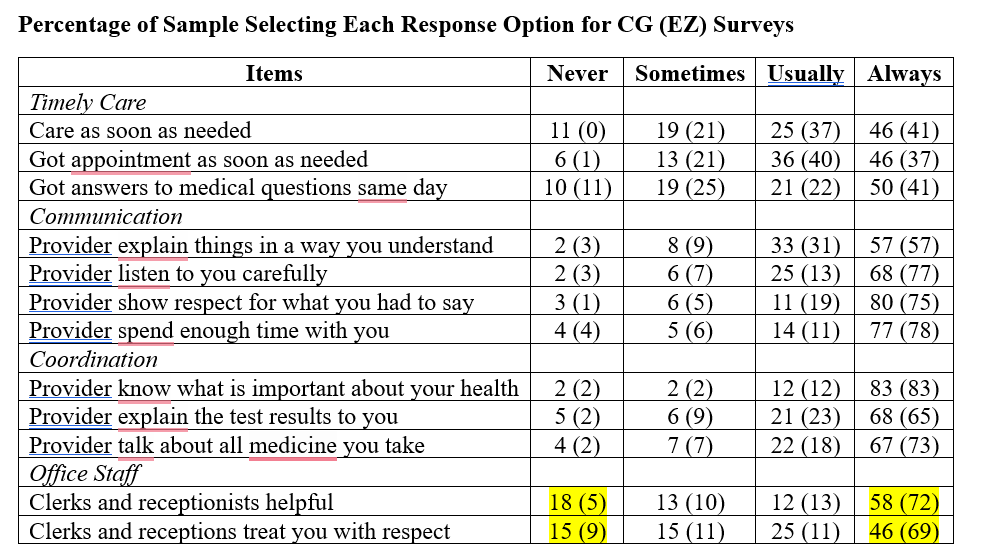 Patient-Level Means, SDs, Alphas
---------CG----------
-----------EZ----------
*(MSBMS-MSEMS)/MSBMS    MSEMS = Patient x Item interaction
18
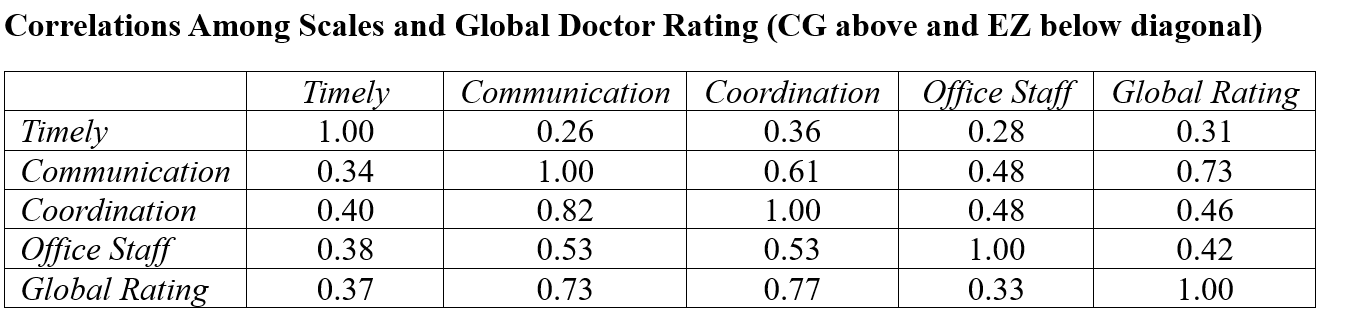 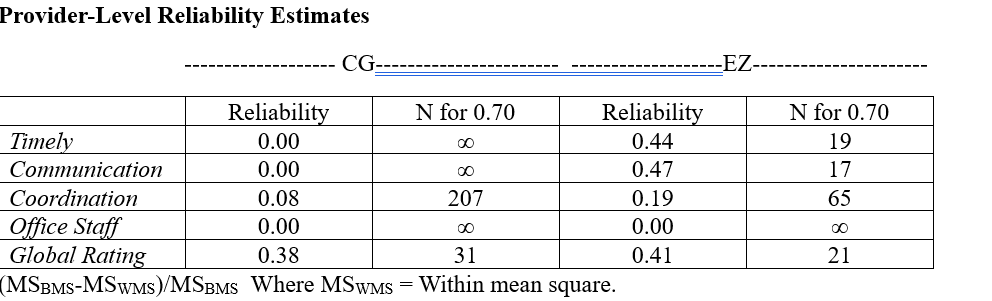 20
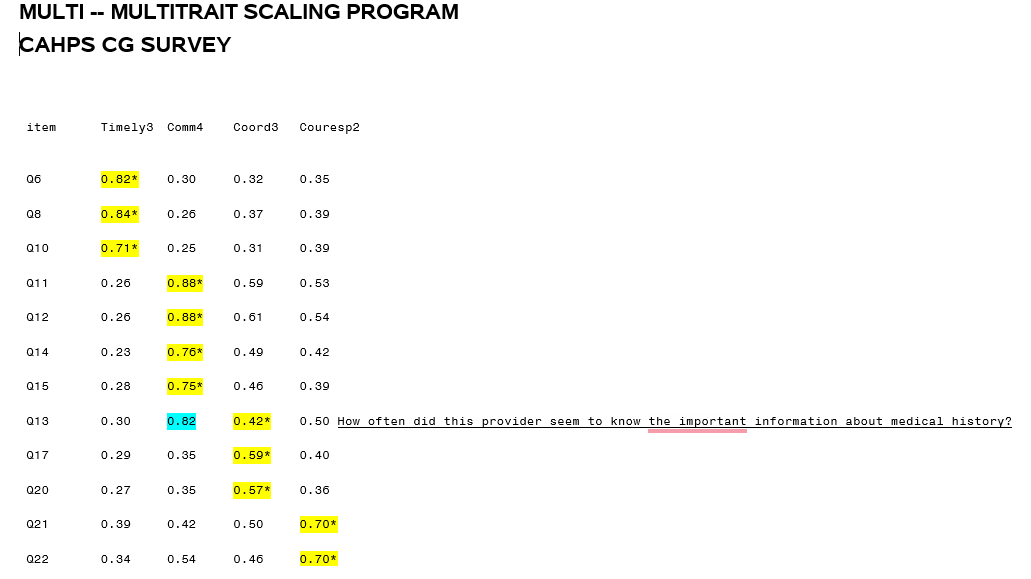 21
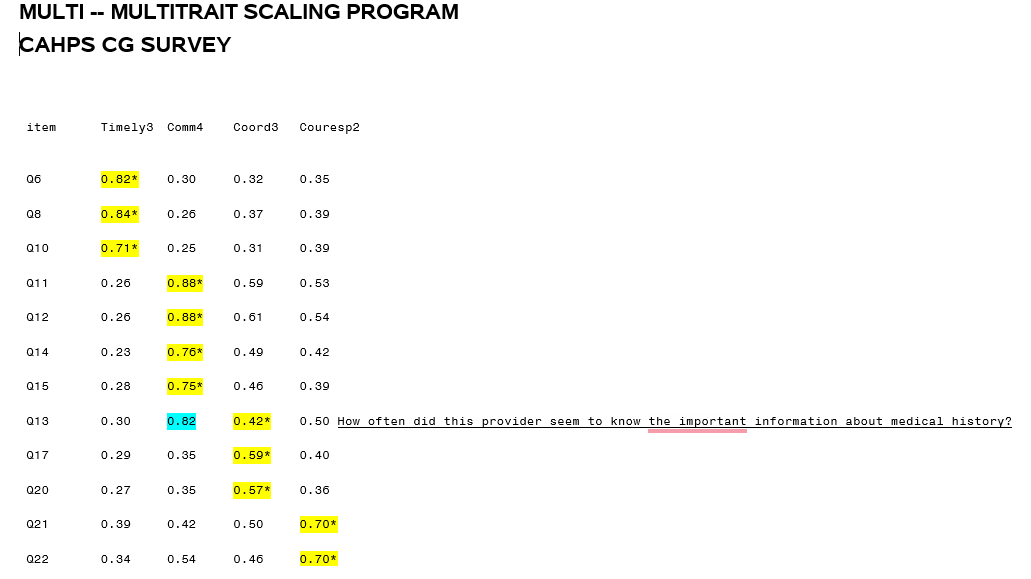 Primary Care First Patient Experience of Care Survey: https://pcfpecs.org/General-Information/About-PCF-PECS
22
Exploratory Factor Analysis
7.31, 1.97, and 0.98  eigenvalues for polychoric correlations
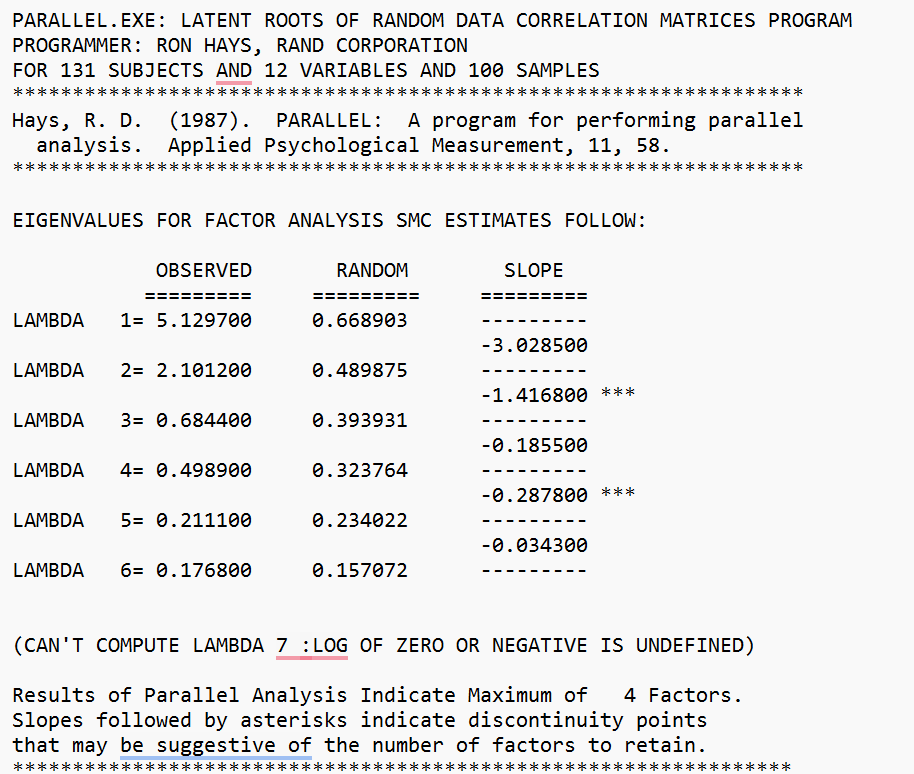 24
Scree Plot
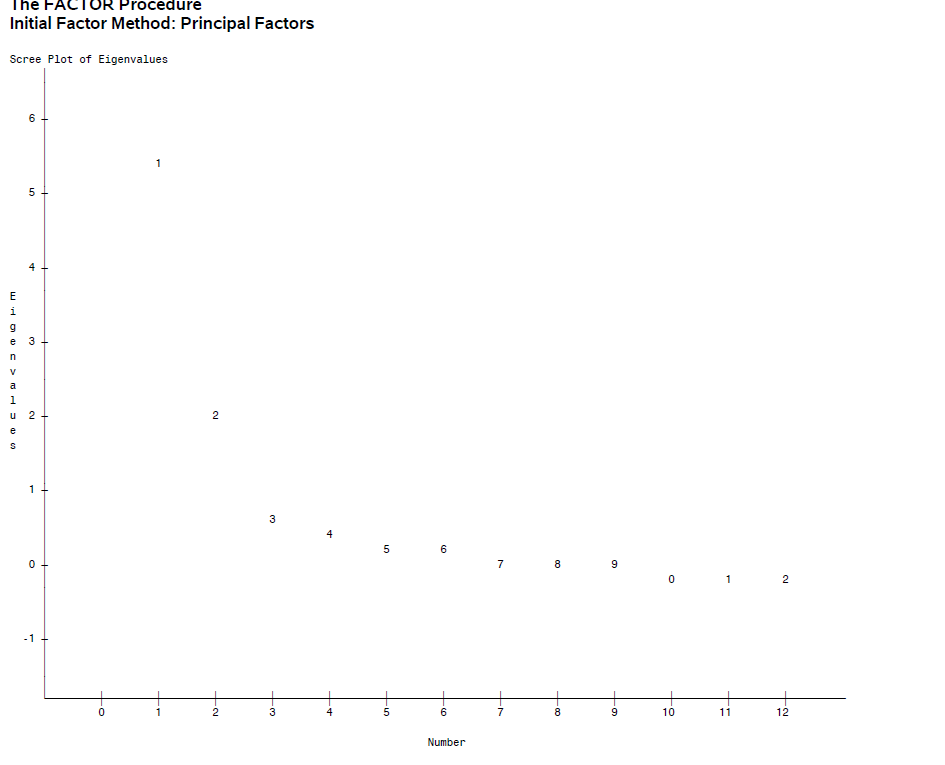 Tucker/Lewis reliability 
Coefficient for 3 factors = 0.80
and 4 factors = 0.82
Polychoric Correlations
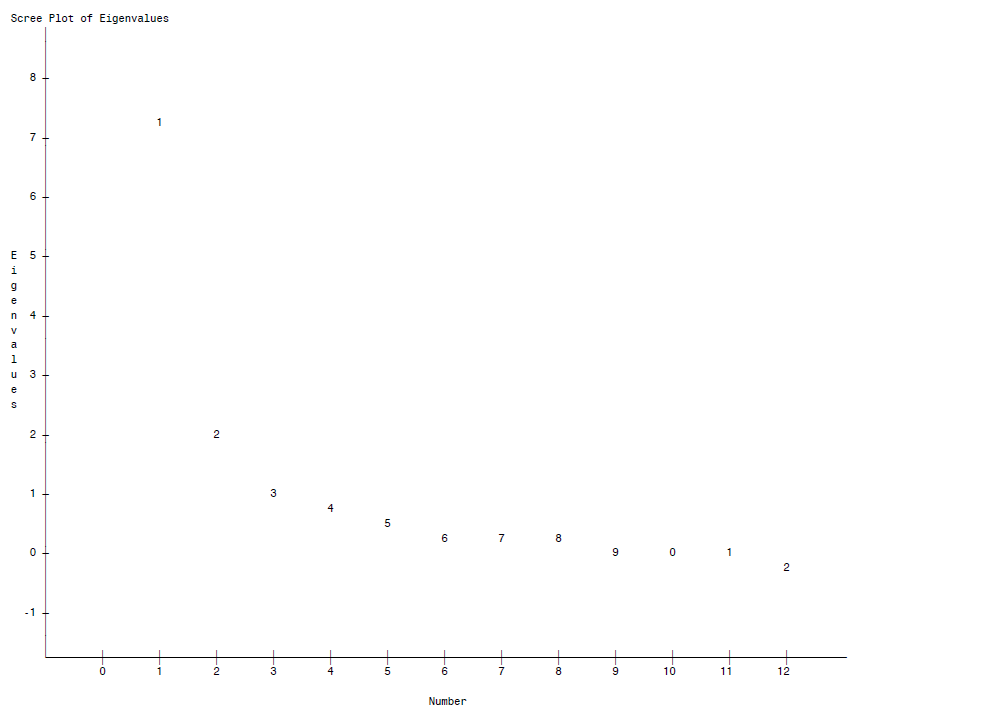 26
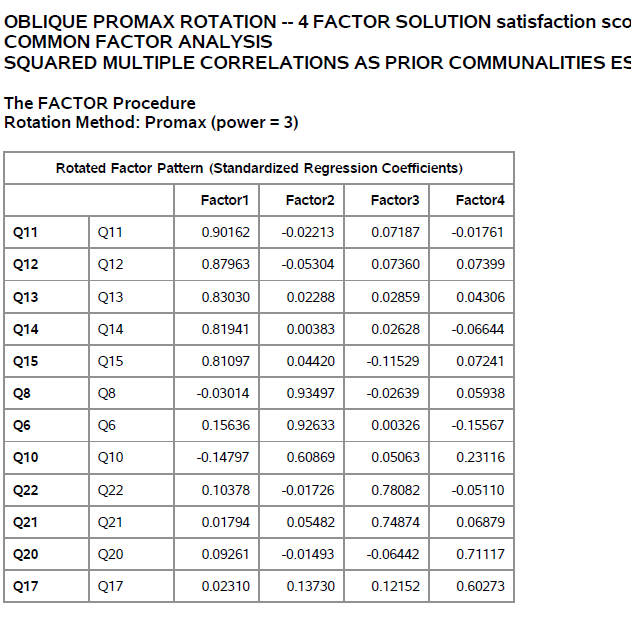 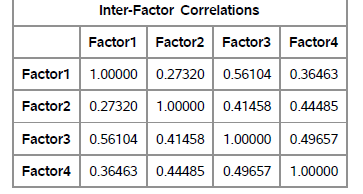 27
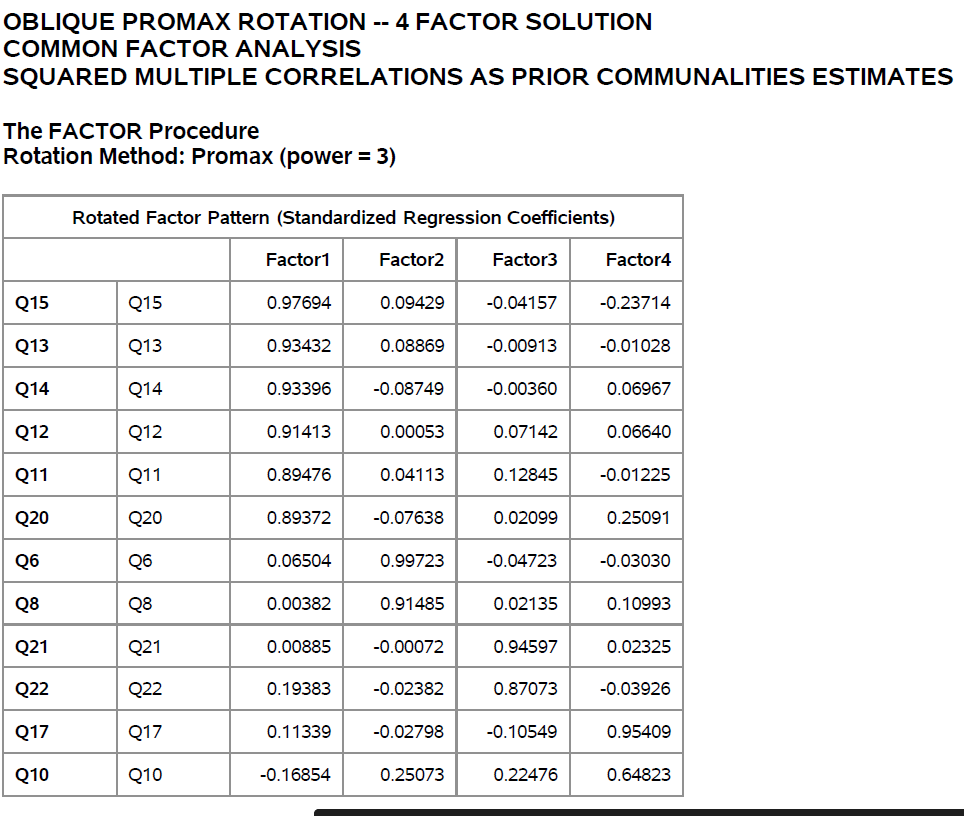 28
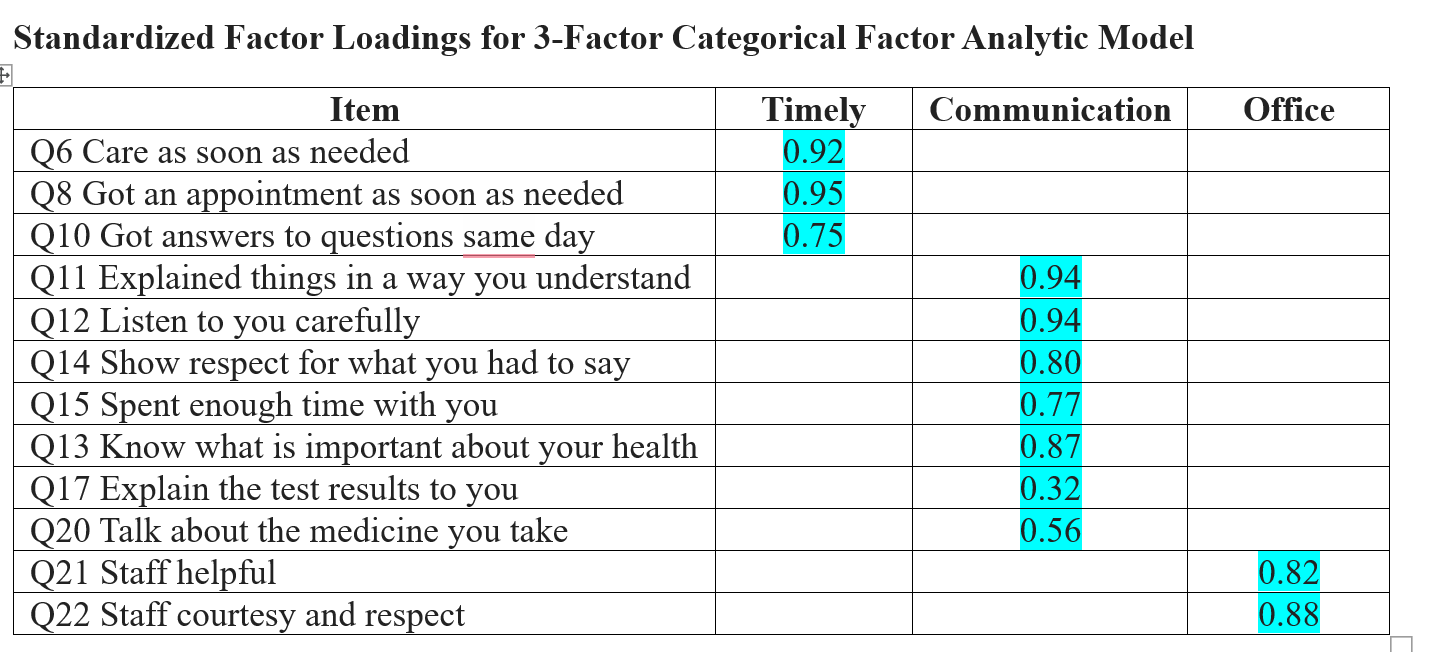 Comparative fit index = 0.95; RMSEA = 0.09
29
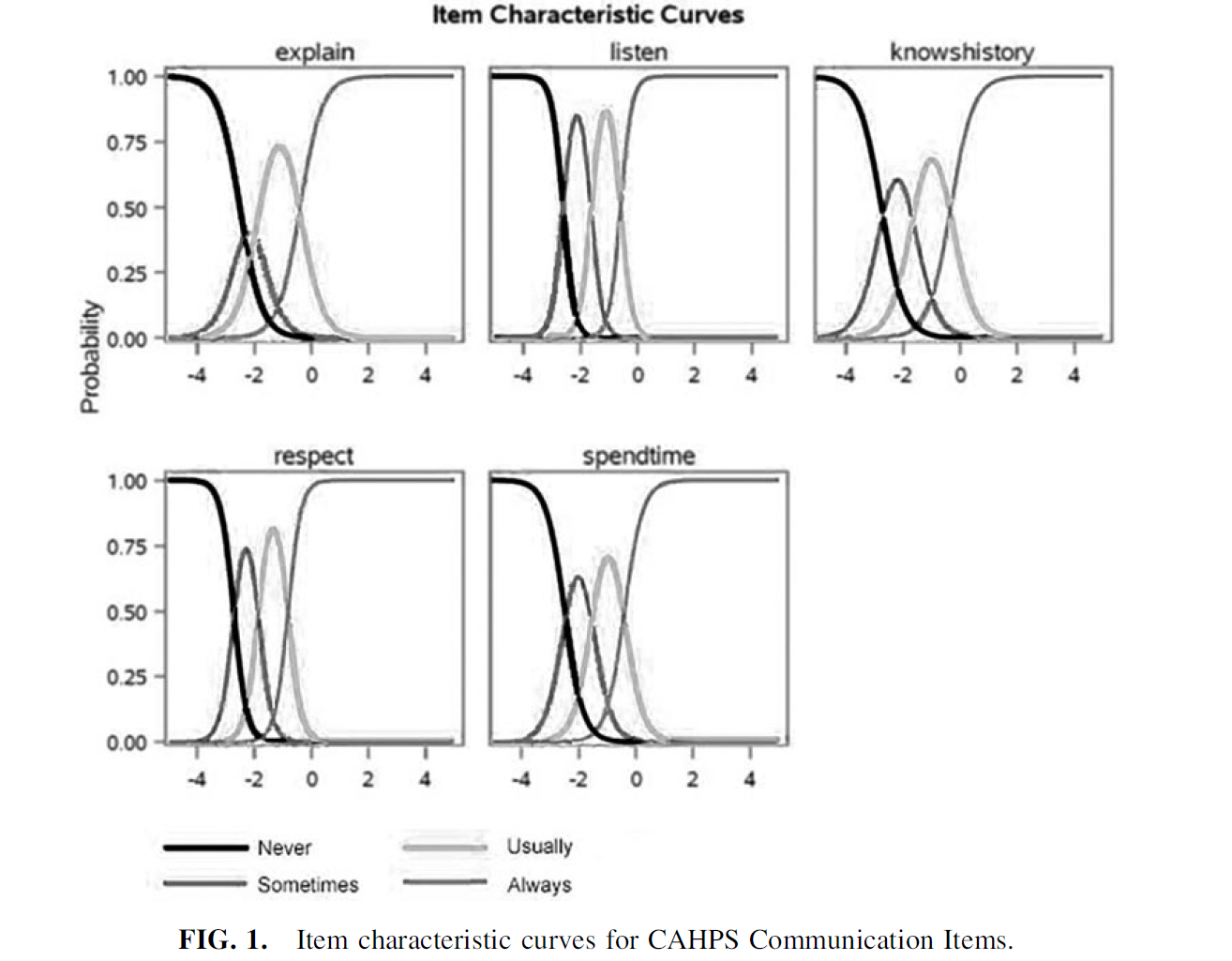 Hays, Walling et al. (2023)
30
Email: drhays@ucla.edu

https://labs.dgsom.ucla.edu/hays/pages/
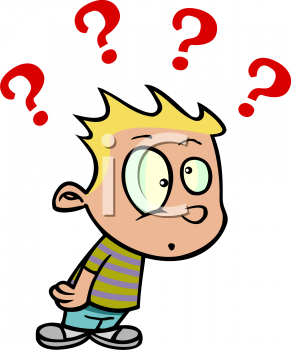 We thank Charleen Mikail for her immense assistance with the study.

For further reading see:

Cappelleri, J. C., Lundy, J.J., & Hays, R. D.  (2014). Overview of classical test theory and item response theory for quantitative assessment of items in developing patient-reported outcome measures.  Clinical Therapeutics., 36 (5), 648-662. 

Hays, R. D., Walling, A. M., Sudore, R. L., Chau, A., & Wenger, N. S. (2023).  Support for the use of Consumer Assessment of Healthcare Providers and Systems communication items among seriously ill patients.  J Palliat Med, 26(9), 1234-1239.